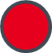 Изменения в регулировании трудовых отношений
ООО «МЕТИНВЕСТ БИЗНЕС СЕРВИС»
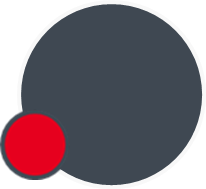 О чем поговорим?
Е-трудовые: что важно знать?
Преимущества и недостатки по сравнению с бумажными трудовыми
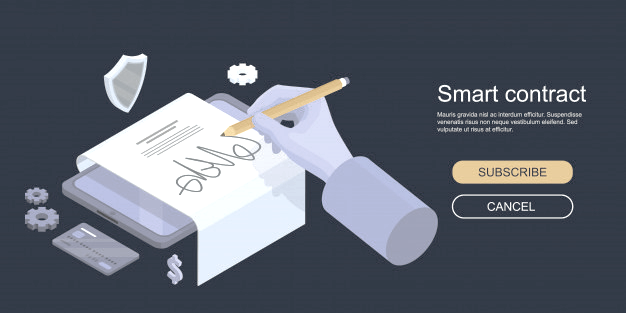 Е-больничные в полном объеме действуют с 1 октября. А действуют ли? Механизм и проблемы внедрения
Гендерное равенство в правах на отпуск. Что нового?
2
Электронные трудовые книжки: что важно знать?
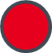 3
Е-трудовые vs бумажные трудовые
+
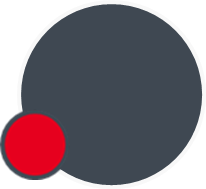 Преимущества
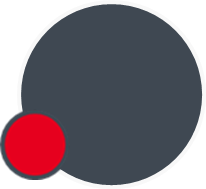 Недостатки
+ уменьшение затрат работодателей на ведение бумажного документооборота;
+ упрощение доступа к информации о приобретенном стаже работников;
+ учет данных об образовании и квалификации работников для планирования подготовки (переподготовки) специалистов по актуальным направлениям;
+ устранение возможных рисков и негативных последствий потери трудовой книжки, ее физического повреждения, фальсификации и внесения недостоверных сведений к этому документу;
+ автоматическое (без обращения лица в ПФУ) назначение пенсий.
- е-вариант может быть безвозвратно утерян в случае системного сбоя, взлома системы хранения;
- риск мошеннических действий в отношении доверчивых пенсионеров с целью завладения персональными данными;
- низкая ИТ-грамотность как работников, так и представителей работодателя, ПФУ
В феврале 2021 года КМУ приняло решение о создании Национального центра бронирования государственных информационных ресурсов (постановление № 94), который будет заниматься:
- обеспечением непрерывности работы государственных информационных ресурсов, резервного копирования информации;
- обеспечением надежного функционирования серверов, системы хранения данных и контроля за статистическими данными.
-
4
Е-БОЛЬНИЧНЫЕ: МЕХАНИЗМ
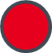 5
Е-больничные: проблемы внедрения
6
МАМА = ПАПА? Новое в отпусках
Самоизоляция
7
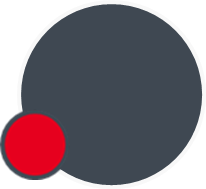 Спасибо 
за внимание!
Светлана Зверева
Начальник отдела общеправового обеспечения
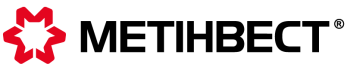